Постмодернізм  у політичній науці
лекція
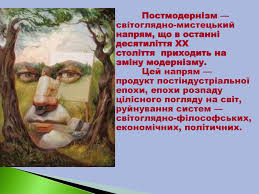 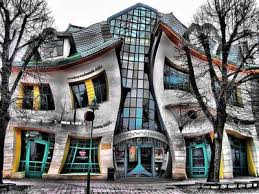 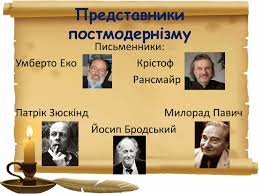 постмодернізм
змістовно-аксіологічна сукупність дослідницьких концептів, спільність яких визначена такою дослідницькою стратегією, рух якої відбувається в напрямку постнекласичної рефлексії дійсності.
постмодернізм
поєднує різноманітні концепти, спільним для яких є підхід до осмислення дійсності, що не передбачає матричного центрування, а навпаки – програмує ідейний релятивізм (відносність між об'єктами та процесами)
рИзома – «кореневище»
одне з ключових понять постмодернізму – модель репрезентації знання, суспільства тощо, чиї властивості – альтернативні до вертикальних і лінійних зв’язків, утворені множинними, несистемними, неієрархічними, горизонтальними зв’язками
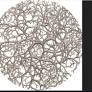 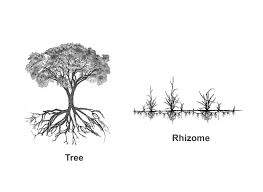 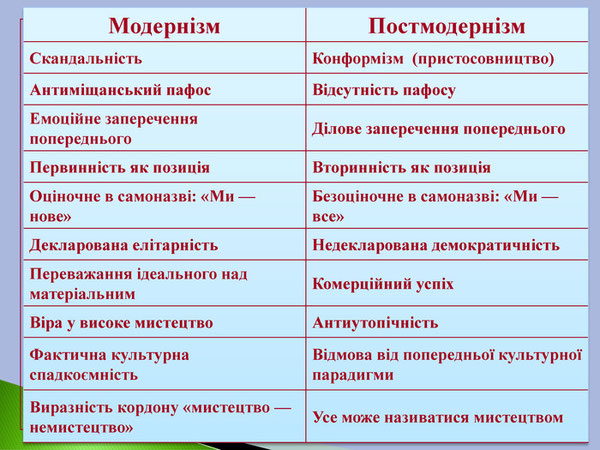 характериСТики
Неодетермінізм - розуміння засад нелінійності, відсутності простежуваної зовнішньої причини та чітко продиктованої каузальності. 

специфічне розуміння теорії – на противагу пошукам глибини (особливого всепояснювального сенсу, який вважається метафізикою в принципі) декларуються пошуки означень «на поверхні»: нюансів, окремих апсектів тощо.
характеристики
поетичність мислення – форма інтерпретації змісту, специфіка якої полягає у завжди наявному моменті недомовленості, незавершеності та метафоричності водночас, що передбачає «радикальну відмову від жорстокого раціоналізму». 

плюралізм на противагу універсалізму. Усякий прояв останнього у межах постмодернізму трактують як вияв метафізичного імперіалізму.
характеристики
Історизм - замість поступальної еволюції розглядають системну хаотичність, непрогнозованість і часто випадковість такого розвитку. 
Текстологічний характер пояснення дійсності - метафора тексту, як висхідна умова схоплення людського буття, перетворює політичне в глобальний інтертекст із численними посиланнями на інші сфери людського буття та осмисленням людини в нерозривності з такими текстологічними практиками, що фактично унеможливлює її автономний розгляд, а екстраполює дослідницьку увагу на комплекс чинників, що переплітаються між собою (від ціннісних пріоритетів до характеру політичного режиму).
Жак Дерріда 1930-2004
«Голос та феномен» (1967), «Письмо та відмінність» (1967), «Про граматологію» (1967), «Розрізнення» (1972), «Межі філософії» (1972), «Позиції» (1972), «Поштова картка: Від Сократа до Фрейда і далі» (1980), «Привиди Маркса» (1993), «Хора» (1993), «Місцеперебування: Моріс Бланшо» (1998).
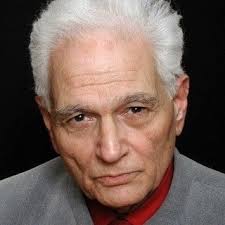 деконструкція
метод дослідження соціальних і політичних феноменів, які мають текстуальну форму, полягає у відшукуванні в останніх глибинних суперечностей, а також таких прихованих сенсів, які породжуються залишками дискурсивних практик минулого у вигляді певних мовних кліше, котрі, у свою чергу, під впливом мовної практики наявної епохи підлягають перетворенню, незалежно від позиції автора тексту. Внаслідок цього в тексті виникають т. зв. «лакуни» та невизначеності, виявити та проаналізувати які робить спробу Дерріда
знак
проголошує пріоритет знаку над позначуваною ним річчю або явищем
стверджує, що сама можливість поняття «знак» у функції вказування на певний реальний предмет передбачає заміщення цього предмета знаком і залежить від часу «схоплення» свідомістю цього предмета або уявлення про нього. Те, що карбується знаком, ніколи в ньому не присутнє, отже, слово та смисл, слово та думка ніколи не можуть бути одним і тим самим.
Сучасний світ
це «світ упорядкованого хаосу», де порушено цілісний традиційний тип суспільного розвитку, а відповідно і модерна ідеологічна система, що визначається великими наративами; координація політичних зусиль стає проблематичною, якщо не неможливою, внаслідок зростання локального чиника та дисперсії.
Відмова від бінарних опозицій
презумпція відмови від бінарних опозицій типу «об’єкт-суб’єкт», «чоловіче-жіноче», «філософське-політичне»

Презумпція - припущення, котре без доказів вважається істинним доти, доки його неправдивість не буде безспірно доведено.
Жан Бодрійяр 1929-2007
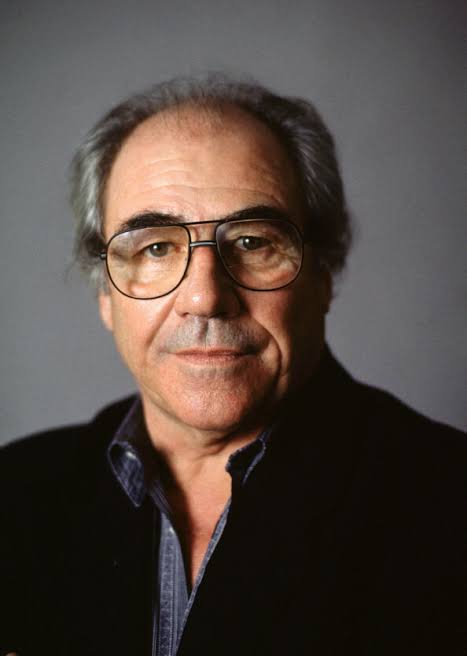 «Система речей» (1968), «Суспільство споживання» (1970), «Критика політичної економії знаку» (1972), «Символічний обмін та смерть» (1976), «Про спокусу» (1979), «Симулякри та симуляція» (1981), «Америка» (1986), «Прозорість зла» (1990), «Неможливий обмін» (1999), «Паролі. Від фрагмента до фрагменту» (2005).
цитата
«Сьогодні вся побутова, політична, соціальна, історична, економічна і т.п. реальність спершу включає в себе симулятивний аспект гіперреалізму: ми всюди вже живемо в «естетичній» галюцинації реальності» 
Ж. Бодрійяр
симулякр
зображення, копія того, чого насправді не існує

«дійсність, яка приховує той факт, що її немає».
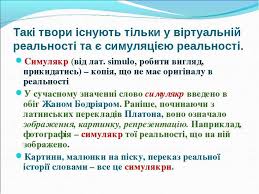 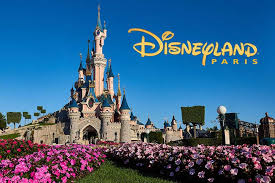 5 стадій відображення